আজকের পাঠে তোমাদেরকে স্বাগত
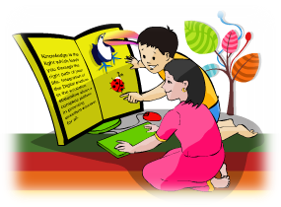 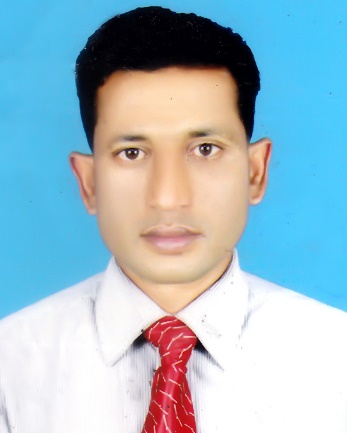 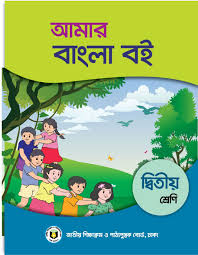 পরিচিতি
মোঃ আবুল কালাম
সহকারী শিক্ষক
শাহাপুর সরকারি প্রাথমিক বিদ্যালয়
বানিয়াচং, হবিগঞ্জ।
০১৭১৮৫০৯১৭১
শ্রেণি- দ্বিতীয়
বিষয়- বাংলা
সময়- ৪০ মিনিট
ছবিতে তোমরা কী দেখতে পাচ্ছো?
মৌমাছি ও পাখি কী করছে?
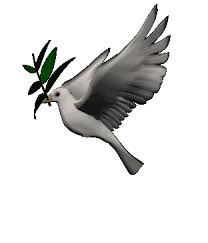 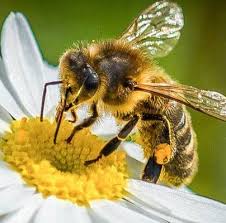 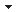 কাজ করতে তোমাদের কেমন লাগে?
আজ আমাদের পাঠের বিষয় কী হতে পারে?
আমাদের আজকের পাঠ
কাজের আনন্দ
পাঠ্যাংশঃ মৌমাছি……বাসা আগে বুনি।
শিখনফল
এই পাঠ শেষে শিক্ষার্থীরা...
শোনা- ২.১.২ কবিতা শুনে বুঝতে পারবে।
বলা -  ২.২.২ পাঠ্যবইয়ের কবিতা সংশ্লিষ্ট প্রশ্নের উত্তর বলতে পারবে।
পড়া-  ১.৪.২ পাঠে ব্যবহৃত বাক্য শ্রবণযোগ্য স্বরে ও প্রমিত উচ্চারনে পড়তে পারবে।
লেখা-  ২.৩.২ কবিতা-সংশ্লিষ্ট প্রশ্নের উত্তর লিখতে পারবে।
এসো নতুন শব্দের অর্থ জেনে নিই
যোগাড়
আহরণ
কিচিমিচি
পাখির ডাক।
তৃণলতা
ঘাস ও লতা
শিক্ষকের আদর্শ পাঠ
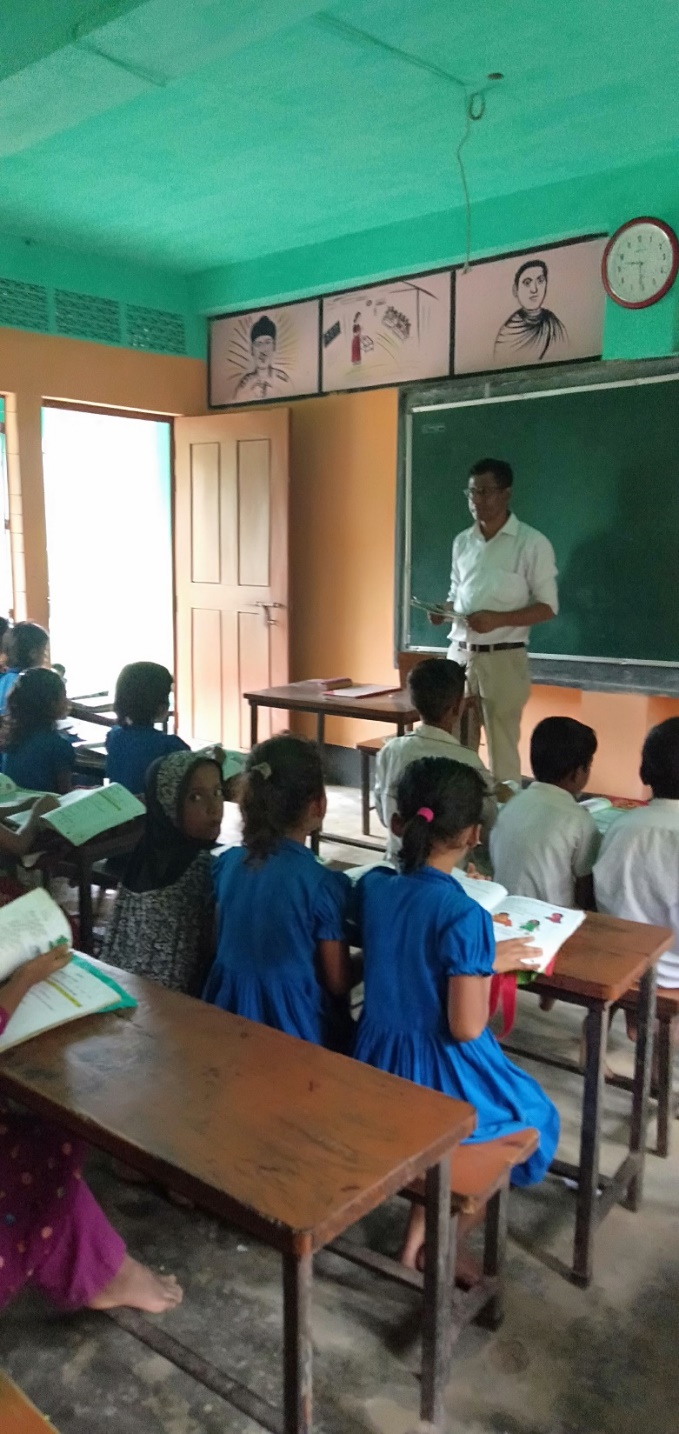 আমি পড়ি তোমরা মনোযোগ সহকারে শোন।
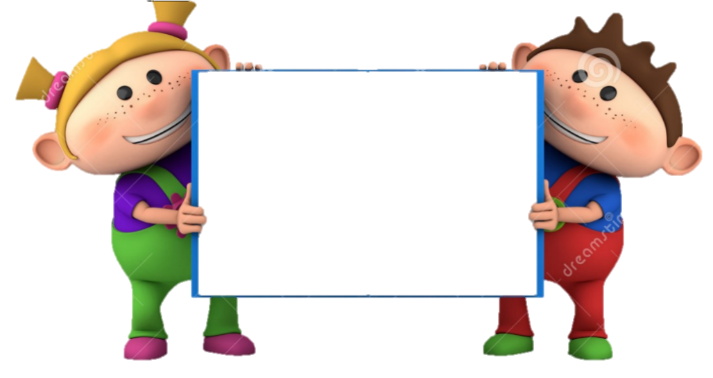 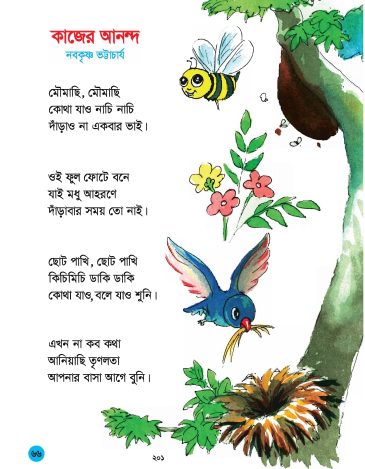 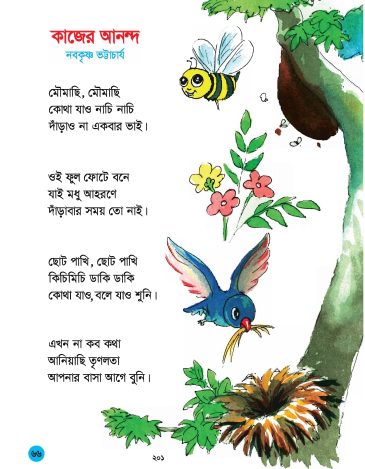 পাঠ্য বইয়ের ৬৬ পৃষ্টা খোল।
শিক্ষক শিক্ষার্থীর মিলিত পাঠ
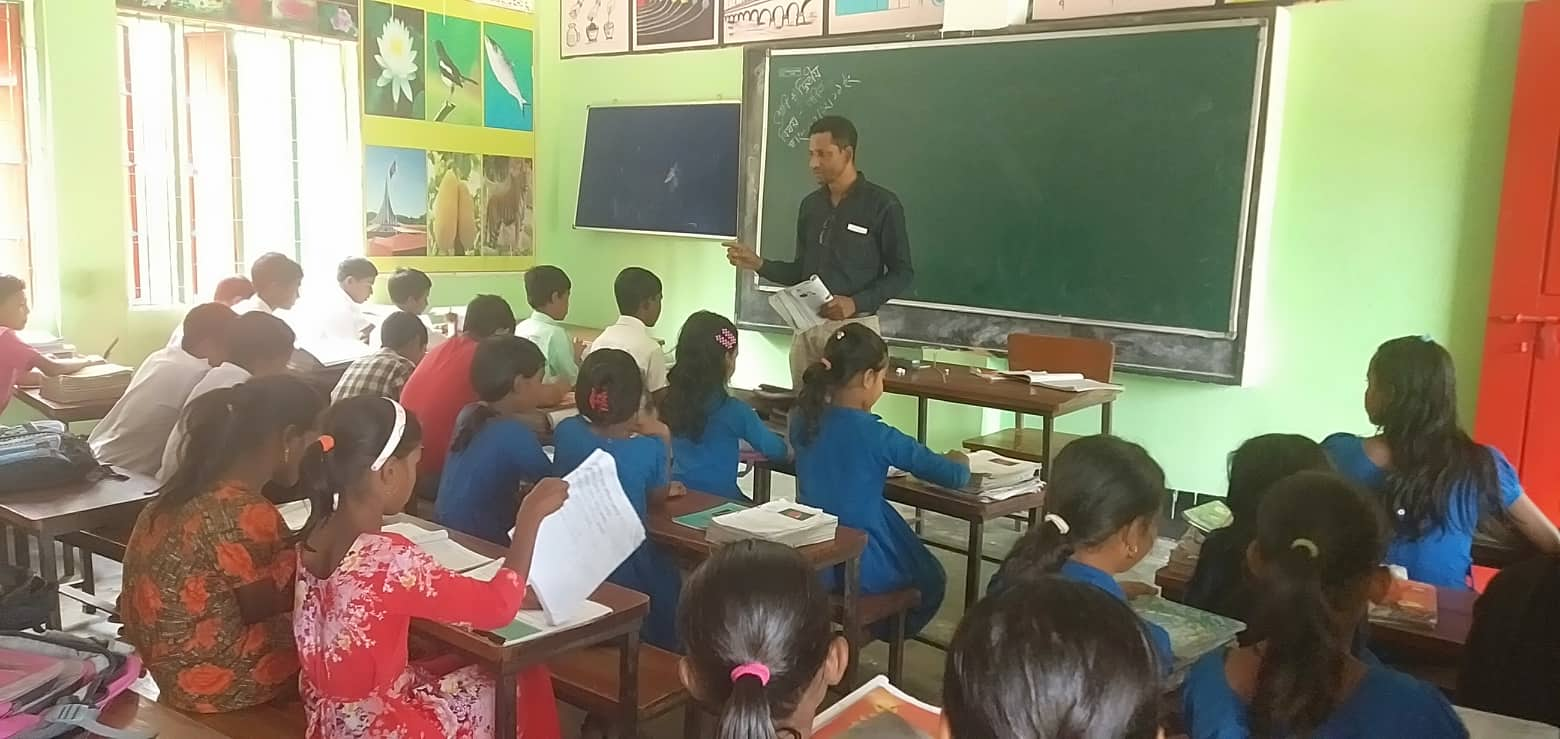 আমার সাথে তোমরা সমস্বরে পড়।
এসো আমরা  কবিতার  একটি ভিডিও শুনি
শিক্ষার্থীর পাঠ
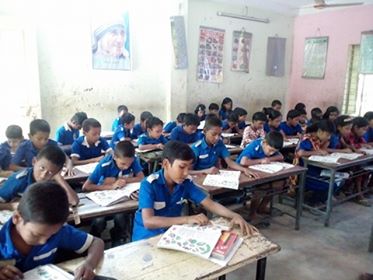 একক কাজ
কাজের আনন্দ কবিতাটি কে লিকেছেন?
নবকৃষ্ণ ভট্টাচার্য্য
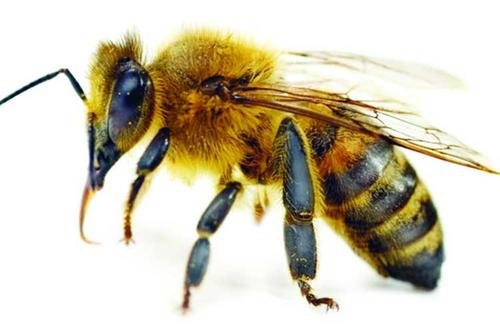 মৌমাছি ,মৌমাছি
কোথা যাও নাচি নাচি
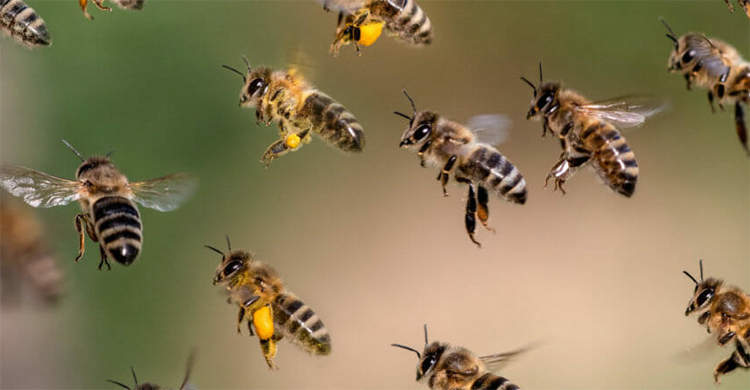 দাঁড়াও না একবার ভাই।
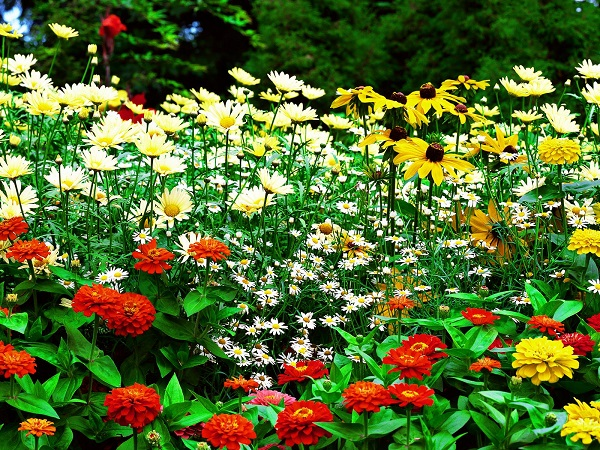 ওই ফুল ফোটে বনে
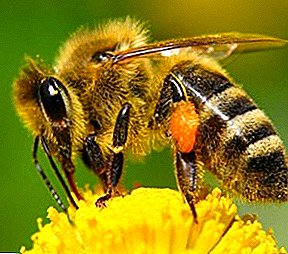 যাই মধু আহরনে
দাঁড়াবার সময় তো নাই।
জোড়ায় কাজ
রেখা টেনে মিল করো
দাঁড়াও না
আগে বুনি
একবার ভাই
যাই মধু
আপনার বাসা
আহরণে
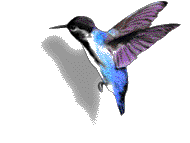 ছোট পাখি,ছোট পাখি
কিচিমিচি ডাকি ডাকি
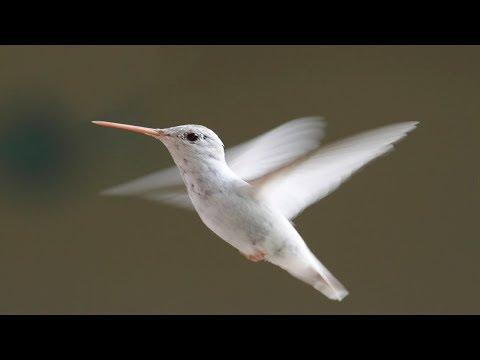 কোথা যাও,বলে যাও শুনি।
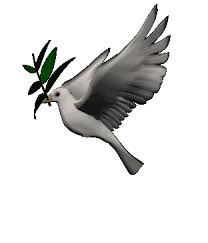 এখন না কব কথা
আনিয়াছি তৃণলতা।
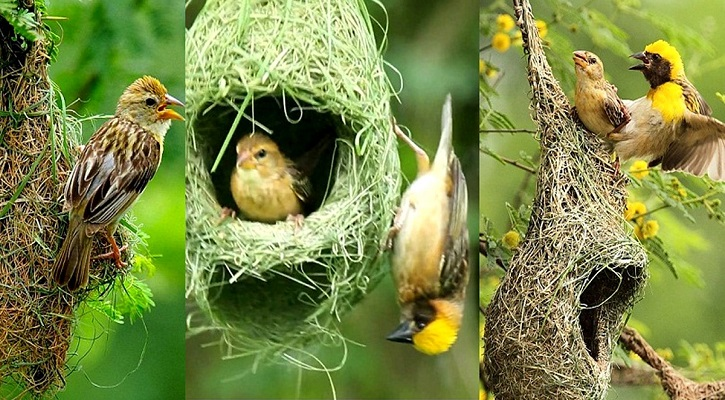 আপনার বাসা আগে বুনি।
দলীয় কাজ
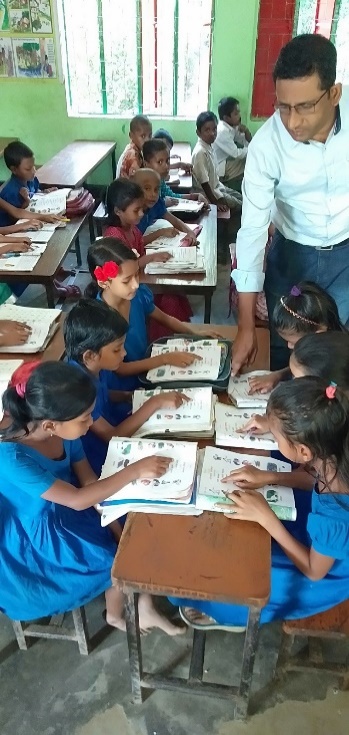 নিচের শব্দগুলো খালি জায়গায় বসিয়ে বাক্য তৈরি করো
তৃণলতা
কিচিমিচি
আহরণ
এসো মিলিয়ে নিই
ক) পাখি………………দিয়ে বাসা বানায়।
খ) মৌমাছি ফুল থেকে মধু…………করে।
গ) চড়ইগুলি …………করে ডাকছে।
মূল্যায়ন
প্রশ্নগুলোর উত্তর খাতায় লিখ।
ক) মৌমাছি কোথায় যায়?
খ) মৌমাছি কি কাজ করে?
গ) পাখি তৃণলতা আনে কেন?
নিরাময়
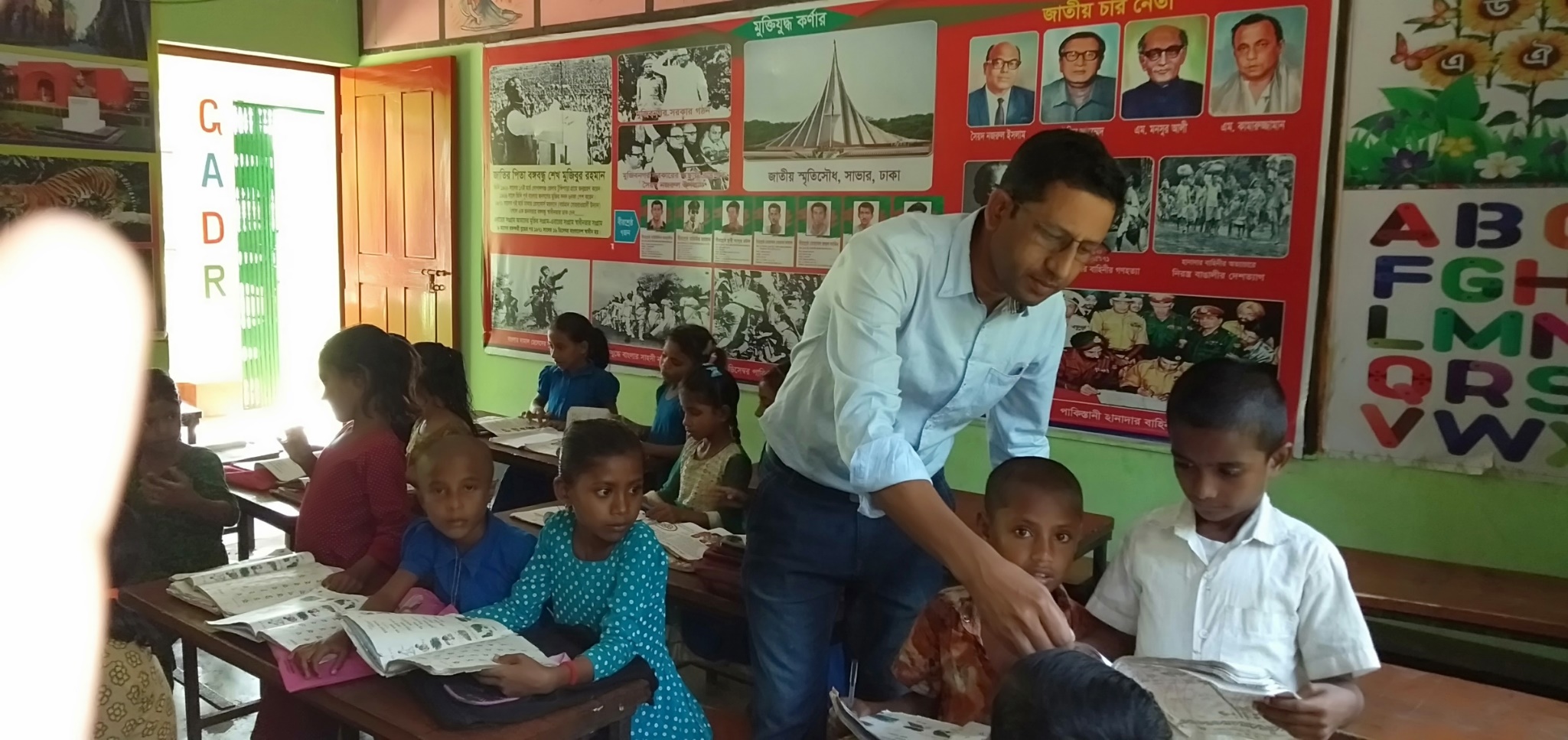 দূর্বল শিক্ষার্থীদের খুজে বের করে কবিতাংশটুকু পুনরায় আবৃত্তি করতে সহযোগীতা করবো।
আজকের মতো বিদায়, ধন্যবাদ তোমাদেরকে।
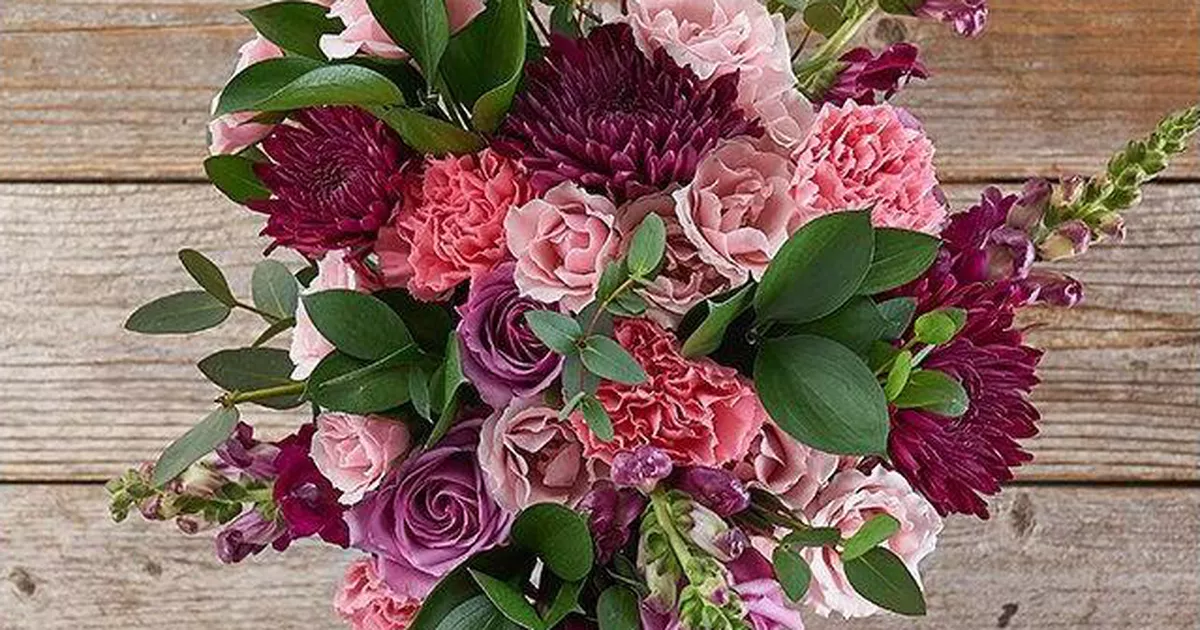